Lecture 17
Lecture 17: Joins
Graduate School Information Panel
Thursday, Nov 9 @ 3:00PM
1240CS
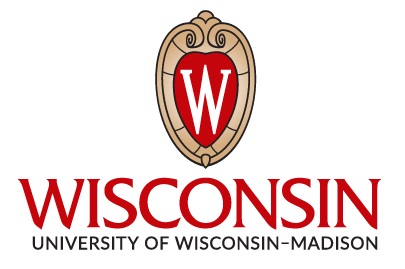 Should I attend graduate school in CS?
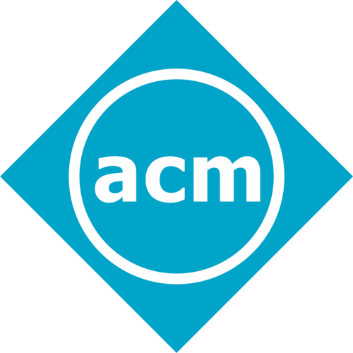 How do I choose the right graduate program?
How do I prepare a competitive application?
Join us for a live Q&A with CS faculty, graduate students, and a graduate school admissions coordinator!
Lecture 17
Lecture 17: Joins
Lecture 17
Today’s Lecture
Recap: Select, Project

Joins

Joins and Buffer Management
4
Lecture 17
1. Recap
5
Lecture 17
Logical Plan = How
PROJECT
on buyer
SELECT P.buyer
FROM   Purchase P, Person Q
WHERE  P.buyer=Q.name 
AND    Q.city=‘Madison’
JOIN
buyer = name
SELECT
city = ‘Madison’
SELECT
Purchase
Person
Lecture 17
Physical Plan = What
Hash-based Project
SELECT P.buyer
FROM   Purchase P, Person Q
WHERE  P.buyer=Q.name 
AND    Q.city=‘Madison’
Nested Loop Join
Table Scan
Index Scan
Purchase
Person
Lecture 16
Select Operator
access path = way to retrieve tuples from a table
File Scan
scan the entire file
I/O cost: O(N), where N = #pages
Index Scan: 
use an index available on some predicate
I/O cost: it varies depending on the index
Lecture 16
Index Matching
We say that an index matches a selection predicate if the index can be used to evaluate it
Consider a conjunction-only selection. An index matches (part of) a predicate if
Hash: only equality operation & the predicate includes all index attributes
B+ Tree:  the attributes are a prefix of the search key (any ops are possible)
Lecture 16
Choosing the Right Index
Selectivity of an access path = fraction of data pages that need to be retrieved
We want to choose the most selective path!
Estimating the selectivity of an access path is a hard problem
Lecture 17
Projection
Simple case: SELECT R.a, R.d
scan the file and for each tuple output R.a, R.d

Hard case: SELECT DISTINCT R.a, R.d
project out the attributes 
eliminate duplicate tuples (this is the difficult part!)
Lecture 17
Projection: Sort-based
We can improve upon the naïve algorithm by modifying the sorting algorithm:
In Pass 0 of sorting, project out the attributes
In subsequent passes, eliminate the duplicates while merging the runs
Lecture 17
Projection: Hash-based
2-phase algorithm:
partitioning 
project out attributes and split the input into B-1 partitions using a hash function h
duplicate elimination
read each partition into memory and use an in-memory hash table (with a different hash function) to remove duplicates
Lecture 17
2. Joins
14
Lecture 17
What you will learn about in this section
RECAP: Joins

Nested Loop Join (NLJ)

Block Nested Loop Join (BNLJ)

Index Nested Loop Join (INLJ)
15
Lecture 17
1. Nested Loop Joins
16
Lecture 17
What you will learn about in this section
RECAP: Joins

Nested Loop Join (NLJ)

Block Nested Loop Join (BNLJ)

Index Nested Loop Join (INLJ)
17
Lecture 17  >  Joins
RECAP: Joins
Lecture 17  >  Joins
Joins: Example
SELECT R.A,B,C,DFROM   R, S
WHERE  R.A = S.A
R
S
19
Lecture 17  >  Joins
Joins: Example
SELECT R.A,B,C,DFROM   R, S
WHERE  R.A = S.A
R
S
20
Lecture 17  >  Joins
Joins: Example
SELECT R.A,B,C,DFROM   R, S
WHERE  R.A = S.A
R
S
21
Lecture 17  >  Joins
Joins: Example
SELECT R.A,B,C,DFROM   R, S
WHERE  R.A = S.A
R
S
22
Lecture 17  >  Joins
Joins: Example
SELECT R.A,B,C,DFROM   R, S
WHERE  R.A = S.A
R
S
23
Lecture 17  >  Joins
Semantically: A Subset of the Cross Product
SELECT R.A,B,C,DFROM   R, S
WHERE  R.A = S.A
R
S
…
Can we actually implement a join in this way?
Cross Product
Filter by conditions
(r.A = s.A)
24
Lecture 17  >  Joins
Notes
However joins can merge > 2 tables, and some algorithms do support non-equality constraints!
Lecture 17  >  NLJ
Nested Loop Joins
26
Lecture 17  >  NLJ
Notes
We are again considering “IO aware” algorithms: care about disk IO

Given a relation R, let:
T(R) = # of tuples in R
P(R) = # of pages in R

Note also that we omit ceilings in calculations… good exercise to put back in!
Recall that we read / write entire pages with disk IO
Lecture 17  >  NLJ
Nested Loop Join (NLJ)
Lecture 17  >  NLJ
Nested Loop Join (NLJ)
Cost:
P(R)
Loop over the tuples in R
Note that our IO cost is based on the number of pages loaded, not the number of tuples!
Lecture 17  >  NLJ
Nested Loop Join (NLJ)
Cost:
P(R) + T(R)*P(S)
Loop over the tuples in R

For every tuple in R, loop over all the tuples in S
Have to read all of S from disk for every tuple in R!
Lecture 17  >  NLJ
Nested Loop Join (NLJ)
Cost:
P(R) + T(R)*P(S)
Loop over the tuples in R

For every tuple in R, loop over all the tuples in S

Check against join conditions
Note that NLJ can handle things other than equality constraints… just check in the if statement!
Lecture 17  >  NLJ
Nested Loop Join (NLJ)
Cost:
P(R) + T(R)*P(S) + OUT
Loop over the tuples in R

For every tuple in R, loop over all the tuples in S

Check against join conditions

Write out (to page, then when page full, to disk)
What would OUT be if our join condition is trivial (if TRUE)?
OUT could be bigger than P(R)*P(S)… but usually not that bad
Lecture 17  >  NLJ
Nested Loop Join (NLJ)
Cost:
P(R) + T(R)*P(S) + OUT
What if R (“outer”) and S (“inner”) switched?
P(S) + T(S)*P(R) + OUT
Outer vs. inner selection makes a huge difference- DBMS needs to know which relation is smaller!
Lecture 17  >  BNLJ
IO-Aware Approach
Lecture 17  >  BNLJ
Block Nested Loop Join (BNLJ)
Given B+1 pages of memory
Cost:
Load in B-1 pages of R at a time (leaving 1 page each free for S & output)
Note: There could be some speedup here due to the fact that we’re reading in multiple pages sequentially however we’ll ignore this here!
Lecture 17  >  BNLJ
Block Nested Loop Join (BNLJ)
Given B+1 pages of memory
Cost:
Load in B-1 pages of R at a time (leaving 1 page each free for S & output)

For each (B-1)-page segment of R, load each page of S
Note: Faster to iterate over the smaller relation first!
Lecture 17  >  BNLJ
Block Nested Loop Join (BNLJ)
Given B+1 pages of memory
Cost:
Load in B-1 pages of R at a time (leaving 1 page each free for S & output)

For each (B-1)-page segment of R, load each page of S

Check against the join conditions
BNLJ can also handle non-equality constraints
Lecture 17  >  BNLJ
Block Nested Loop Join (BNLJ)
Given B+1 pages of memory
Cost:
Load in B-1 pages of R at a time (leaving 1 page each free for S & output)

For each (B-1)-page segment of R, load each page of S

Check against the join conditions

Write out
Again, OUT could be bigger than P(R)*P(S)… but usually not that bad
Lecture 17  >  BNLJ
BNLJ vs. NLJ: Benefits of IO Aware
In BNLJ, by loading larger chunks of R, we minimize the number of full disk reads of S
We only read all of S from disk for every (B-1)-page segment of R!
Still the full cross-product, but more done only in memory
NLJ
BNLJ
P(R) + T(R)*P(S) + OUT
Lecture 17  >  BNLJ
BNLJ vs. NLJ: Benefits of IO Aware
Ignoring OUT here…
A very real difference from a small change in the algorithm!
Lecture 17  >  INLJ
Smarter than Cross-Products
Lecture 17  >  INLJ
Smarter than Cross-Products: From Quadratic to Nearly Linear
All joins that compute the full cross-product have some quadratic term
For example we saw:



Now we’ll see some (nearly) linear joins:
~ O(P(R) + P(S) + OUT), where again OUT could be quadratic but is usually better
P(R) + T(R)P(S) + OUT
NLJ
BNLJ
We get this gain by taking advantage of structure- moving to equality constraints (“equijoin”) only!
Lecture 17  >  INLJ
Index Nested Loop Join (INLJ)
Cost:
P(R) + T(R)*L + OUT
 We can use an index (e.g. B+ Tree) to avoid doing the full cross-product!
Lecture 17
3. Joins and Memory
44
Lecture 17
What you will learn about in this section
Sort-Merge Join (SMJ)

Hash Join (HJ)

SMJ vs. HJ
45
Lecture 17
Sort-Merge Join (SMJ)
46
Lecture 17
What you will learn about in this section
Sort-Merge Join

“Backup” & Total Cost

Optimizations
47
Lecture 17    >  SMJ
Sort Merge Join (SMJ): Basic Procedure
Note that we are only considering equality join conditions here
Note that if R, S are already sorted on A, SMJ will be awesome!
Lecture 17    >  SMJ
Main Memory
For simplicity: Let each page be one tuple, and let the first value be A
Buffer
We show the file HEAD, which is the next value to be read!
Disk
(3,j)
(5,b)
(0,a)
R
S
(0,j)
(7,f)
(3,g)
Lecture 17    >  SMJ
Main Memory
1. Sort the relations R, S on the join key (first value)
Buffer
Disk
(3,j)
(5,b)
(5,b)
(3,j)
(0,a)
(0,a)
R
S
(7,f)
(0,j)
(3,g)
(7,f)
(0,j)
(3,g)
Lecture 17    >  SMJ
Main Memory
2. Scan and “merge” on join key!
Buffer
Disk
(0,a)
(5,b)
(3,j)
(0,a)
R
S
(0,j)
(7,f)
(3,g)
(0,j)
Output
Lecture 17    >  SMJ
Main Memory
2. Scan and “merge” on join key!
Buffer
Disk
(5,b)
(3,j)
(0,a)
R
S
(0,j)
(7,f)
(3,g)
(0,a,j)
(0,j)
(0,a)
Output
Lecture 17    >  SMJ
Main Memory
2. Scan and “merge” on join key!
Buffer
Disk
(5,b)
(3,j)
(0,a)
(5,b)
R
(3,j)
S
(0,j)
(7,f)
(3,g)
(3,g)
(7,f)
(3,j,g)
Output
(0,a,j)
Lecture 17    >  SMJ
Main Memory
2. Done!
Buffer
Disk
5,b
3,j
(0,a)
(5,b)
R
(3,j)
S
(0,j)
7,f
3,g
(3,g)
(7,f)
Output
(0,a,j)
(3,j,g)
Lecture 17    >  Backup
What happens with duplicate join keys?
Lecture 17    >  Backup
Multiple tuples with Same Join Key: “Backup”
Main Memory
1. Start with sorted relations, and begin scan / merge…
Buffer
Disk
(0,a)
5,b
3,j
(0,a)
(0,b)
R
(0,j)
S
(0,j)
(0,j)
7,f
3,g
(0,g)
(7,f)
Output
Lecture 17    >  Backup
Multiple tuples with Same Join Key: “Backup”
Main Memory
1. Start with sorted relations, and begin scan / merge…
Buffer
Disk
5,b
3,j
(0,a)
(0,b)
R
(0,j)
S
(0,j)
7,f
3,g
(0,g)
(7,f)
(0,a)
(0,j)
(0,a,j)
Output
Lecture 17    >  Backup
Multiple tuples with Same Join Key: “Backup”
Main Memory
1. Start with sorted relations, and begin scan / merge…
Buffer
Disk
5,b
(0,j)
(0,a)
(0,b)
(0,j)
R
S
(0,j)
7,f
(0,g)
(0,g)
(7,f)
(0,a)
(0,a,g)
Output
(0,a,j)
Lecture 17    >  Backup
Multiple tuples with Same Join Key: “Backup”
Main Memory
1. Start with sorted relations, and begin scan / merge…
Buffer
Disk
5,b
0,j
(0,a)
(0,b)
(0,j)
R
S
(0,j)
7,f
0,g
(0,j)
(0,g)
(7,f)
(0,j)
Output
(0,a,j)
(0,a,g)
Have to “backup” in the scan of S and read tuple we’ve already read!
Lecture 17    >  Backup
Backup
At best, no backup  scan takes P(R) + P(S) reads
For ex: if no duplicate values in join attribute

At worst (e.g. full backup each time), scan could take P(R) * P(S) reads!
For ex: if all duplicate values in join attribute, i.e. all tuples in R and S have the same value for the join attribute
Roughly: For each page of R, we’ll have to back up and read each page of S…

Often not that bad however, plus we can:
Leave more data in buffer (for larger buffers)
Can “zig-zag” (see animation)
Lecture 17    >  Backup
SMJ: Total cost
Cost of SMJ is cost of sorting R and S…

Plus the cost of scanning: ~P(R)+P(S)
Because of backup: in worst case P(R)*P(S); but this would be very unlikely

Plus the cost of writing out: ~P(R)+P(S) but in worst case T(R)*T(S)
~ Sort(P(R)) + Sort(P(S)) + P(R) + P(S) + OUT
Lecture 17    >  Backup
SMJ vs. BNLJ: Steel Cage Match
SMJ is ~ linear vs. BNLJ is quadratic…
But it’s all about the memory.
Lecture 17    >  Backup
A Simple Optimization: Merges Merged!
Given B+1 buffer pages
SMJ is composed of a sort phase and a merge phase

During the sort phase, run passes of external merge sort on R and S
Suppose at some point, R and S have <= B (sorted) runs in total

We could do two merges (for each of R & S) at this point, complete the sort phase, and start the merge phase…

OR, we could combine them: do one B-way merge and complete the join!
Lecture 17    >  Backup
Un-Optimized SMJ
Given B+1 buffer pages
Unsorted input relations
Sort Phase
(Ext. Merge Sort)
R
S
Split & sort
Split & sort
Merge
Merge
Merge
Merge
Merge / Join Phase
Joined output file created!
Lecture 17    >  Backup
Simple SMJ Optimization
Given B+1 buffer pages
Unsorted input relations
Sort Phase
(Ext. Merge Sort)
R
S
Split & sort
Split & sort
Merge
Merge
<= B total runs
B-Way Merge / Join
Merge / Join Phase
Joined output file created!
Lecture 17    >  Backup
Simple SMJ Optimization
Given B+1 buffer pages
If the larger of R,S has <= B2 pages, then SMJ costs 3(P(R)+P(S)) + OUT!
Lecture 17    >  Summary
Takeaway points from SMJ
If input already sorted on join key, skip the sorts.
SMJ is basically linear.
Nasty but unlikely case: Many duplicate join keys.

SMJ needs to sort both relations
If max { P(R), P(S) } < B2  then cost is 3(P(R)+P(S)) + OUT
Lecture 17
Hash Join (HJ)
68
Lecture 17
What you will learn about in this section
Hash Join

Memory requirements
69
Lecture 17    >  HJ
Recall: Hashing
Magic of hashing:
A hash function hB maps into [0,B-1]
And maps nearly uniformly

A hash collision is when x != y but hB(x) = hB(y)
Note however that it will never occur that x = y but hB(x) != hB(y)

We hash on an attribute A, so our has function is hB(t) has the form hB(t.A). 
Collisions may be more frequent.
Lecture 17    >  HJ
Hash Join: High-level procedure
Note again that we are only considering equality constraints here
We decompose the problem using hB, then complete the join
Lecture 17    >  HJ
Hash Join: High-level procedure
1. Partition Phase: Using one (shared) hash function hB, partition R and S into B buckets
Note our new convention: pages each have two tuples (one per row)
Disk
Disk
(0,a)
(0,a)
(0,j)
(3,b)
(3,j)
(0,j)
(0,a)
(0,a)
R1
R
hB
(3,j)
(3,b)
R2
S
(5,b)
(0,a)
(0,j)
(0,a)
(0,j)
S1
More detail in a second…
S2
(5,b)
(5,b)
Lecture 17    >  HJ
Hash Join: High-level procedure
2. Matching Phase: Take pairs of buckets whose tuples have the same values for hB, and join these
Disk
Disk
(0,a)
(0,a)
(0,j)
(3,b)
(3,j)
(0,j)
(0,a)
(0,a)
R1
R
Join matching buckets
hB
(3,j)
(3,b)
R2
S
(5,b)
(0,a)
(0,j)
(0,a)
(0,j)
S1
S2
(5,b)
(5,b)
Lecture 17    >  HJ
Hash Join: High-level procedure
2. Matching Phase: Take pairs of buckets whose tuples have the same values for hB, and join these
Disk
Disk
(0,a)
(0,a)
(0,j)
(3,b)
(3,j)
(0,j)
(0,a)
(0,a)
R1
R
hB
Don’t have to join the others!  E.g. (S1 and R2)!
(3,j)
(3,b)
R2
S
(5,b)
(0,a)
(0,j)
(0,a)
(0,j)
S1
S2
(5,b)
(5,b)
Lecture 17    >  HJ
Hash Join Phase 1: Partitioning
Goal: For each relation, partition relation into buckets such that if hB(t.A) = hB(t’.A) they are in the same bucket

Given B+1 buffer pages, we partition into B buckets:
We use B buffer pages for output (one for each bucket), and 1 for input
The “dual” of sorting. 
For each tuple t in input, copy to buffer page for hB(t.A)
When page fills up, flush to disk.
Lecture 17    >  HJ
How big are the resulting buckets?
Given B+1 buffer pages
Given N input pages, we partition into B buckets:
 Ideally our buckets are each of size ~ N/B pages

What happens if there are hash collisions?
Buckets could be > N/B
We’ll do several passes…

What happens if there are duplicate join keys?
Nothing we can do here… could have some skew in size of the buckets
Lecture 17    >  HJ
How big do we want the resulting buckets?
Given B+1 buffer pages
We’ll call each of these a “pass” again…
Lecture 17    >  HJ
Hash Join Phase 1: Partitioning
Given B+1 = 3 buffer pages
We partition into B = 2 buckets using hash function h2 so that we can have one buffer page for each partition (and one for input)
For simplicity, we’ll look at partitioning one of the two relations- we just do the same for the other relation!
Disk
(3,j)
(0,j)
(5,b)
(5,a)
(0,j)
R
(0,a)
(3,a)
Recall: our goal will be to get B = 2 buckets of size <= B-1  1 page each
Lecture 17    >  HJ
Hash Join Phase 1: Partitioning
Given B+1 = 3 buffer pages
1. We read pages from R into the “input” page of the buffer…
Main Memory
Disk
(3,j)
(0,j)
(5,b)
(5,a)
(0,j)
Buffer
R
(0,a)
(3,a)
Input page
0
1
Output (bucket) pages
Lecture 17    >  HJ
Hash Join Phase 1: Partitioning
Given B+1 = 3 buffer pages
2. Then we use hash function h2 to sort into the buckets, which each have one page in the buffer
Main Memory
Disk
h2(0) = 0
(3,j)
(0,j)
(5,b)
(5,a)
(0,j)
R
Buffer
(3,a)
(0,a)
(3,a)
(0,a)
Input page
0
1
Output (bucket) pages
Lecture 17    >  HJ
Hash Join Phase 1: Partitioning
Given B+1 = 3 buffer pages
2. Then we use hash function h2 to sort into the buckets, which each have one page in the buffer
Main Memory
Disk
h2(3) = 1
(3,j)
(0,j)
(5,b)
(5,a)
(0,j)
R
Buffer
(3,a)
(3,a)
(0,a)
Input page
0
1
Output (bucket) pages
Lecture 17    >  HJ
Hash Join Phase 1: Partitioning
Given B+1 = 3 buffer pages
3. We repeat until the buffer bucket pages are full…
Main Memory
Disk
(3,j)
(0,j)
(5,b)
(5,a)
(0,j)
R
Buffer
(3,a)
(0,a)
Input page
0
1
Output (bucket) pages
Lecture 17    >  HJ
Hash Join Phase 1: Partitioning
Given B+1 = 3 buffer pages
3. We repeat until the buffer bucket pages are full…
Main Memory
Disk
h2(3) = 1
(5,b)
(5,a)
(0,j)
R
Buffer
(3,j)
(0,j)
(3,a)
(3,j)
(3,a)
(0,j)
(0,a)
Input page
0
1
Output (bucket) pages
Lecture 17    >  HJ
Hash Join Phase 1: Partitioning
Given B+1 = 3 buffer pages
3. We repeat until the buffer bucket pages are full…
Main Memory
Disk
h2(0) = 0
(5,b)
(5,a)
(0,j)
R
Buffer
(0,a)
(0,j)
(3,a)
(3,j)
(3,a)
(0,j)
(0,a)
Input page
0
1
Output (bucket) pages
Lecture 17    >  HJ
Hash Join Phase 1: Partitioning
Given B+1 = 3 buffer pages
3. We repeat until the buffer bucket pages are full… then flush to disk
Main Memory
Disk
(5,b)
(5,a)
(0,j)
R
Buffer
(0,a)
(0,j)
(3,a)
(3,j)
B0
Input page
B1
0
1
Output (bucket) pages
Lecture 17    >  HJ
Hash Join Phase 1: Partitioning
Given B+1 = 3 buffer pages
3. We repeat until the buffer bucket pages are full… then flush to disk
Main Memory
Disk
(5,b)
(5,a)
(0,j)
R
Buffer
(0,a)
(0,j)
B0
(3,a)
(3,j)
Input page
B1
0
1
Output (bucket) pages
Lecture 17    >  HJ
Hash Join Phase 1: Partitioning
Given B+1 = 3 buffer pages
Note that collisions can occur!
Collision!!!
Main Memory
Disk
h2(5) = h2(3) = 1
h2(5) = 1
(5,b)
R
Buffer
(0,a)
(0,j)
(5,a)
(0,j)
(5,a)
(0,j)
B0
(3,a)
(3,j)
Input page
B1
0
1
Output (bucket) pages
Lecture 17    >  HJ
Hash Join Phase 1: Partitioning
Given B+1 = 3 buffer pages
Finish this pass…
Main Memory
Disk
h2(0) = 0
(5,b)
R
Buffer
(0,a)
(0,j)
(0,j)
(0,j)
(5,a)
B0
(3,a)
(3,j)
Input page
B1
0
1
Output (bucket) pages
Lecture 17    >  HJ
Hash Join Phase 1: Partitioning
Given B+1 = 3 buffer pages
Finish this pass…
Main Memory
Disk
(5,b)
R
Buffer
(0,a)
(0,j)
(0,j)
(5,a)
B0
(3,a)
(3,j)
Input page
B1
0
1
Output (bucket) pages
Lecture 17    >  HJ
Hash Join Phase 1: Partitioning
Given B+1 = 3 buffer pages
Finish this pass…
Collision!!!
Main Memory
Disk
h2(5) = h2(3) = 1
h2(5) = 1
R
Buffer
(0,a)
(0,j)
(0,j)
(5,a)
(5,b)
(5,a)
(5,b)
B0
(3,a)
(3,j)
Input page
B1
0
1
Output (bucket) pages
Lecture 17    >  HJ
Hash Join Phase 1: Partitioning
Given B+1 = 3 buffer pages
Finish this pass…
Main Memory
Disk
R
Buffer
(0,a)
(0,j)
(0,j)
(5,a)
(5,b)
B0
(3,a)
(3,j)
Input page
B1
0
1
Output (bucket) pages
Lecture 17    >  HJ
Hash Join Phase 1: Partitioning
Given B+1 = 3 buffer pages
We wanted buckets of size B-1 = 1… however we got larger ones due to:
Disk
(0,j)
(0,a)
(0,j)
(1) Duplicate join keys
B0
(3,a)
(3,j)
(5,a)
(5,b)
(2) Hash collisions
B1
Lecture 17    >  HJ
Hash Join Phase 1: Partitioning
Given B+1 = 3 buffer pages
To take care of larger buckets caused by (2) hash collisions, we can just do another pass!
Disk
(0,j)
(0,a)
(0,j)
What hash function should we use?
B0
(3,a)
(3,j)
(5,a)
(5,b)
B1
Do another pass with a different hash function, h’2, ideally such that:

h’2(3) != h’2(5)
Lecture 17    >  HJ
Hash Join Phase 1: Partitioning
Given B+1 = 3 buffer pages
To take care of larger buckets caused by (2) hash collisions, we can just do another pass!
Disk
(0,j)
(0,a)
(0,j)
What hash function should we use?
B0
(3,a)
(3,j)
B1
Do another pass with a different hash function, h’2, ideally such that:

h’2(3) != h’2(5)
(5,a)
(5,b)
B2
Lecture 17    >  HJ
Hash Join Phase 1: Partitioning
Given B+1 = 3 buffer pages
What about duplicate join keys?  Unfortunately this is a problem… but usually not a huge one.
Disk
(0,j)
(0,a)
(0,j)
B0
We call this unevenness in the bucket size skew
(3,a)
(3,j)
B1
(5,a)
(5,b)
B2
Lecture 17    >  HJ
Now that we have partitioned R and S…
Lecture 17    >  HJ
Hash Join Phase 2: Matching
Now, we just join pairs of buckets from R and S that have the same hash value to complete the join!
Disk
Disk
(0,a)
(0,a)
(0,j)
(3,b)
(3,j)
(0,j)
(0,a)
(0,a)
R1
R
Join matching buckets
hB
(3,j)
(3,b)
R2
S
(5,b)
(0,a)
(0,j)
(0,a)
(0,j)
S1
S2
(5,b)
(5,b)
Lecture 17    >  HJ
Hash Join Phase 2: Matching
Joining the pairs of buckets is linear!  
(As long as smaller bucket <= B-1 pages)
Lecture 17    >  HJ
Hash Join Phase 2: Matching
R.A hashed values
S.A hashed values
Lecture 17    >  HJ
Hash Join Phase 2: Matching
A=1
To perform the join, we ideally just need to explore the dark blue regions 

= the tuples with same values of the join key A
A=2
A=3
R.A hashed values
A=4
A=5
A=6
S.A hashed values
Lecture 17    >  HJ
Hash Join Phase 2: Matching
With a join algorithm like BNLJ that doesn’t take advantage of equijoin structure, we’d have to explore this whole grid!
R.A hashed values
S.A hashed values
Lecture 17    >  HJ
Hash Join Phase 2: Matching
h(A)=0
With HJ, we only explore the blue regions

= the tuples with same values of h(A)!
h(A)=1
R.A hashed values
h(A)=2
We can apply BNLJ to each of these regions
S.A hashed values
Lecture 17    >  HJ
Hash Join Phase 2: Matching
h'(A)=0
h'(A)=1
An alternative to applying BNLJ:

We could also hash again, and keep doing passes in memory to reduce further!
h'(A)=2
R.A hashed values
h'(A)=3
h'(A)=4
h'(A)=5
S.A hashed values
Lecture 17    >  Memory requirements
How much memory do we need for HJ?
Given B+1 buffer pages

Suppose (reasonably) that we can partition into B buckets in 2 passes:
For R, we get B buckets of size ~P(R)/B
To join these buckets in linear time, we need these buckets to fit in B-1 pages, so we have:
+ WLOG: Assume P(R) <= P(S)
Quadratic relationship between smaller relation’s size & memory!
Lecture 17    >  Memory requirements
Hash Join Summary
Given enough buffer pages as on previous slide…

Partitioning requires reading + writing each page of R,S
 2(P(R)+P(S)) IOs

Matching (with BNLJ) requires reading each page of R,S
 P(R) + P(S) IOs

Writing out results could be as bad as P(R)*P(S)… but probably closer to P(R)+P(S)
HJ takes ~3(P(R)+P(S)) + OUT IOs!
Lecture 17
SMJ vs. HJ
Lecture 17
Sort-Merge v. Hash Join
Given enough memory, both SMJ and HJ have performance:


“Enough” memory =

SMJ: B2 > max{P(R), P(S)}

HJ: B2 > min{P(R), P(S)}
~3(P(R)+P(S)) + OUT
Hash Join superior if relation sizes differ greatly.  Why?
Lecture 17
Further Comparisons of Hash and Sort Joins
Hash Joins are highly parallelizable.



Sort-Merge less sensitive to data skew and result is sorted
Lecture 17
Summary
Saw IO-aware join algorithms
Massive difference

Memory sizes key in hash versus sort join
Hash Join = Little dog (depends on smaller relation)

Skew is also a major factor